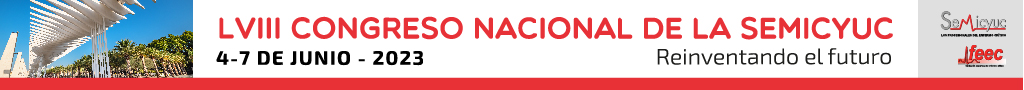 RECUERDE QUE DEBE INCLUIR:

NÚMERO DEFINITIVO COMUNICACIÓN 
TÍTULO 
AUTORES ej.: García Ramos, J.(a); Ruiz Pérez, MJ.(b);
 (a) Hospital  XXX; (b) Hospital NNN
(el presentador debe aparecer en negrita)
OBJETIVO
MÉTODO
RESULTADOS
CONCLUSIONES